横田
賞状と記念楯
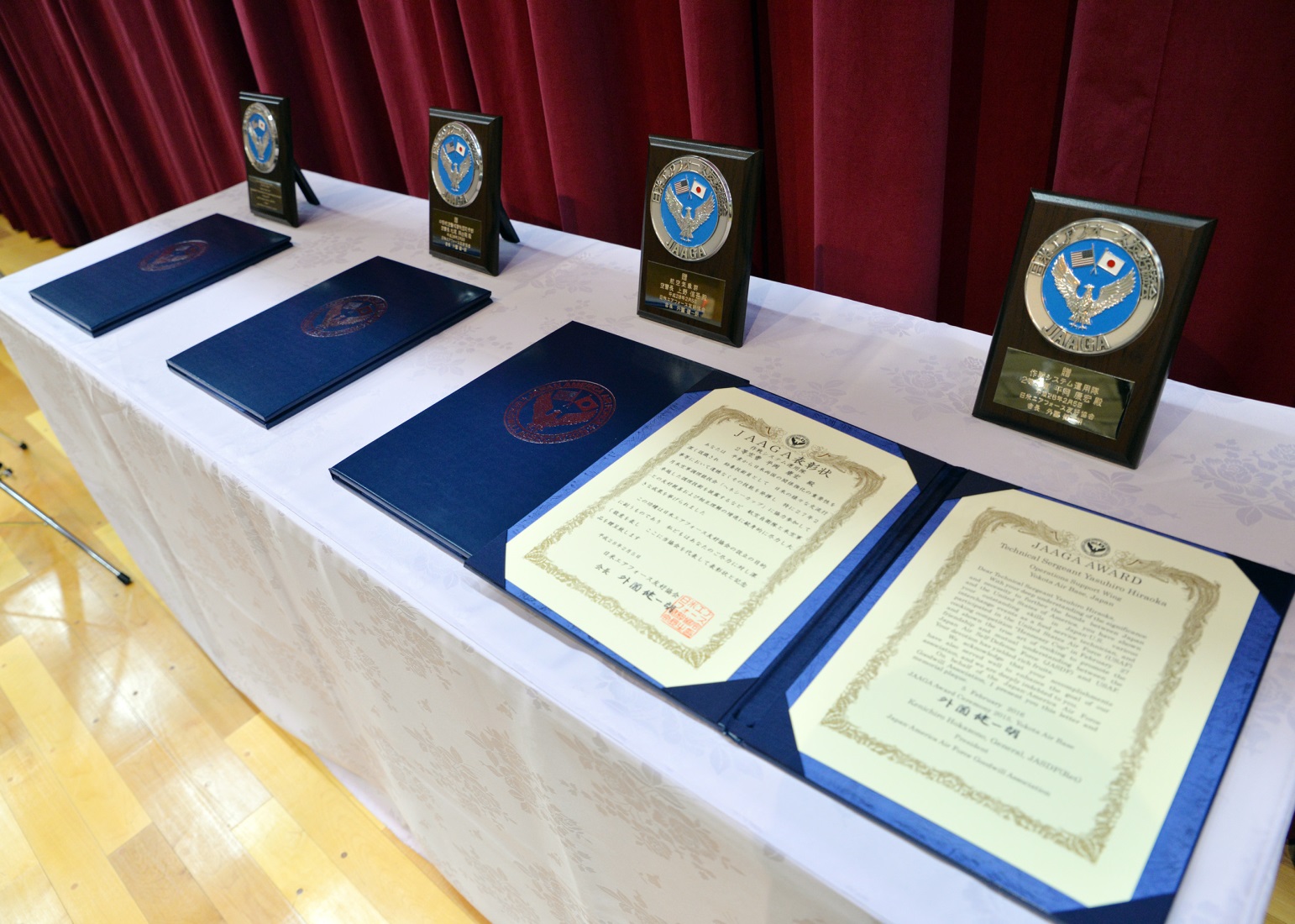 横田
表彰会場正面
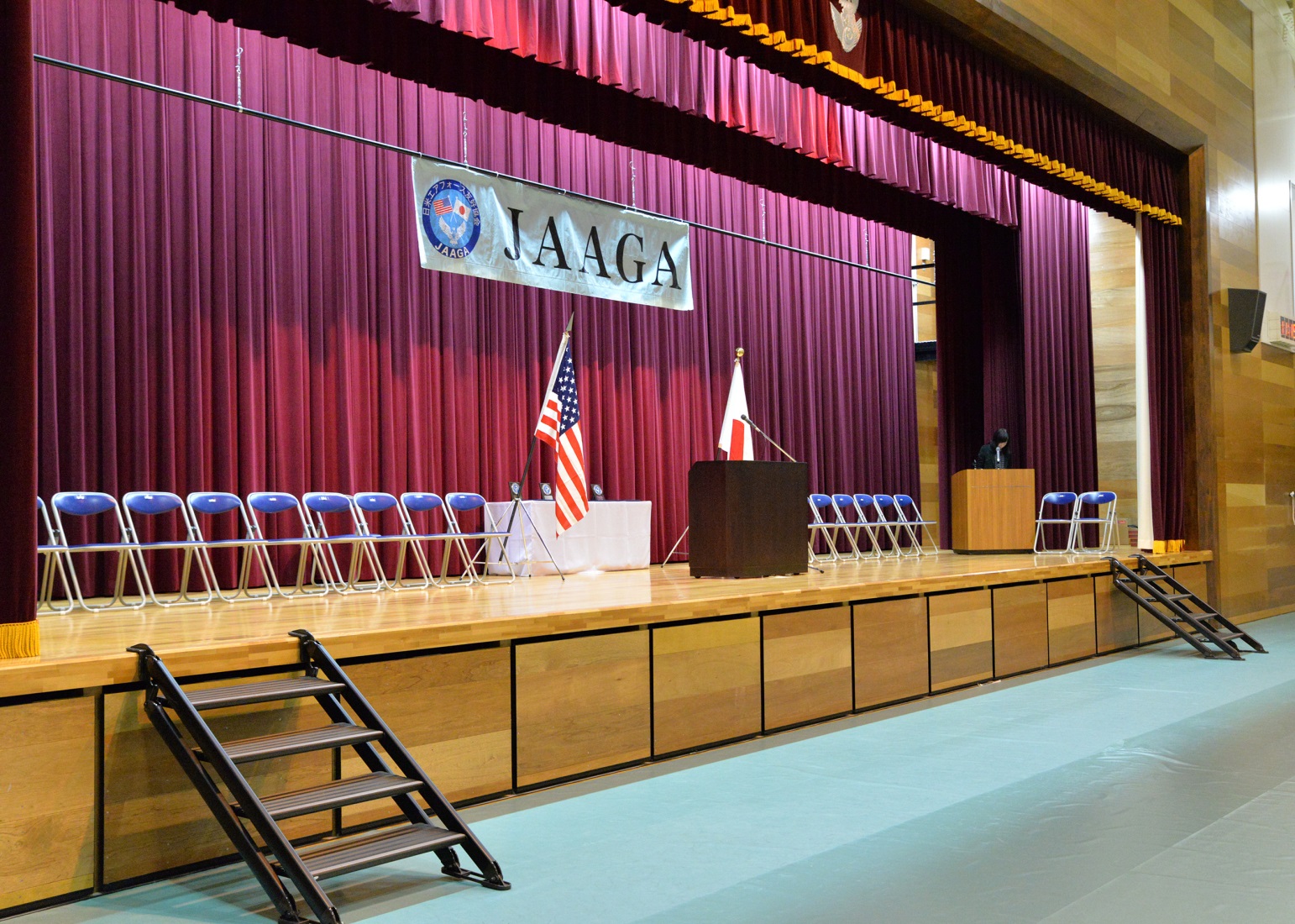 横田
檀上のゲスト
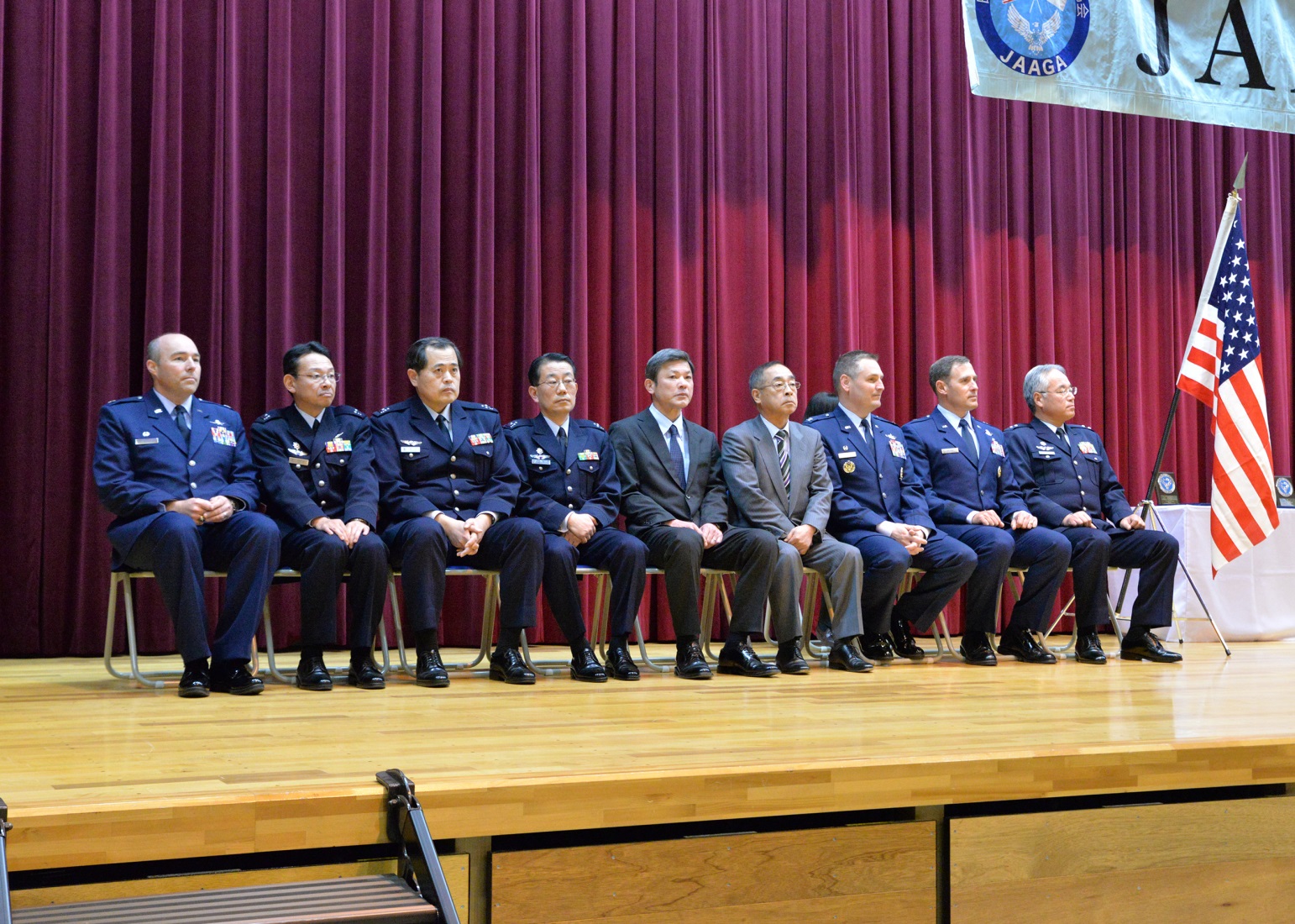 天野協力会副会長、Col Delamater, Brig Gen Krumm, 　荒木将補 
Lt Col Blau, 石戸谷２佐、塩田１佐、鎌田１佐、糸永OB会会長、
横田
檀上の被表彰者
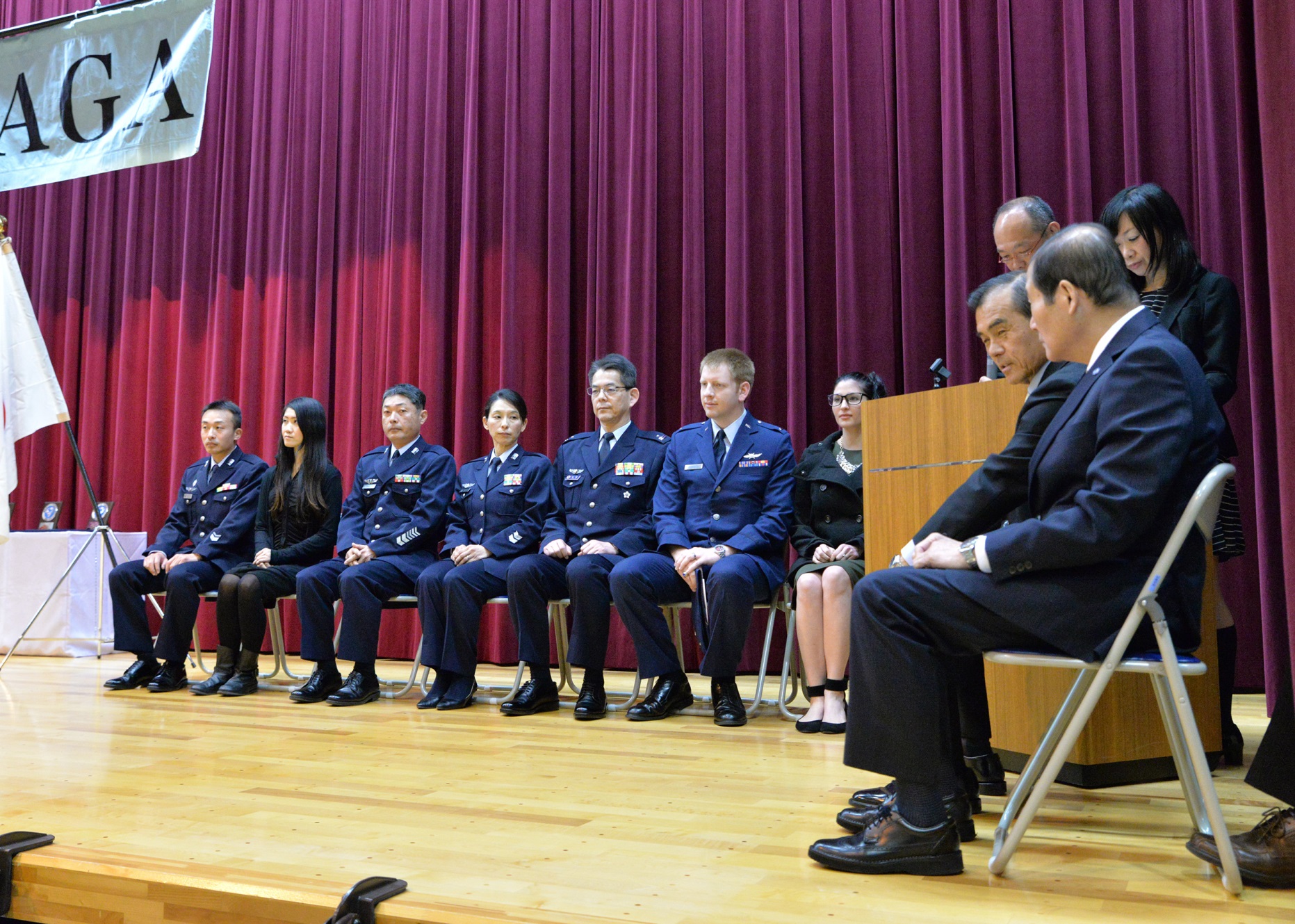 平岡２曹夫妻、上野曹長、松尾曹長夫妻、プロバスコ中尉夫妻　　　　菊川副会長、阪東理事
各指揮官祝辞
横田
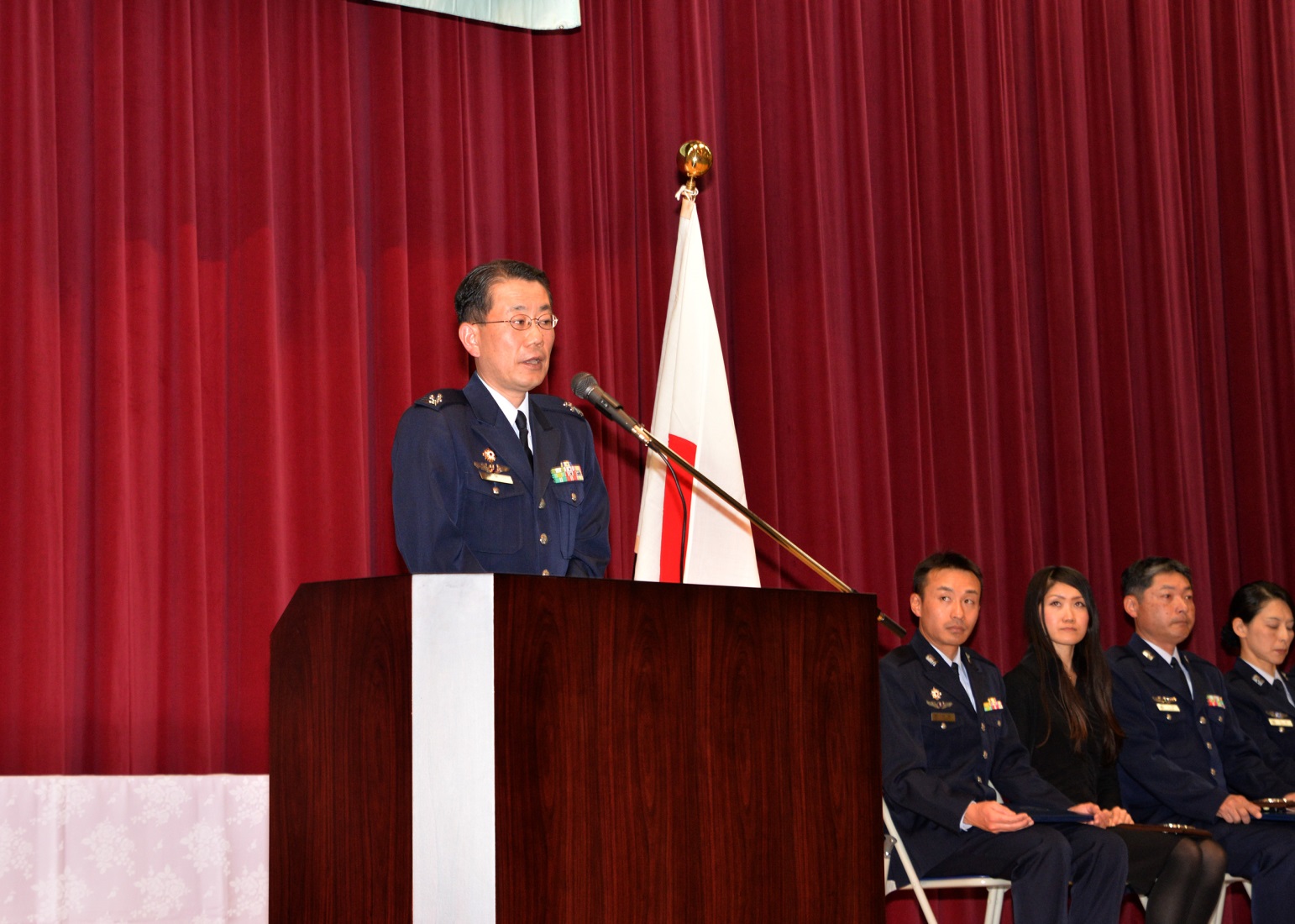 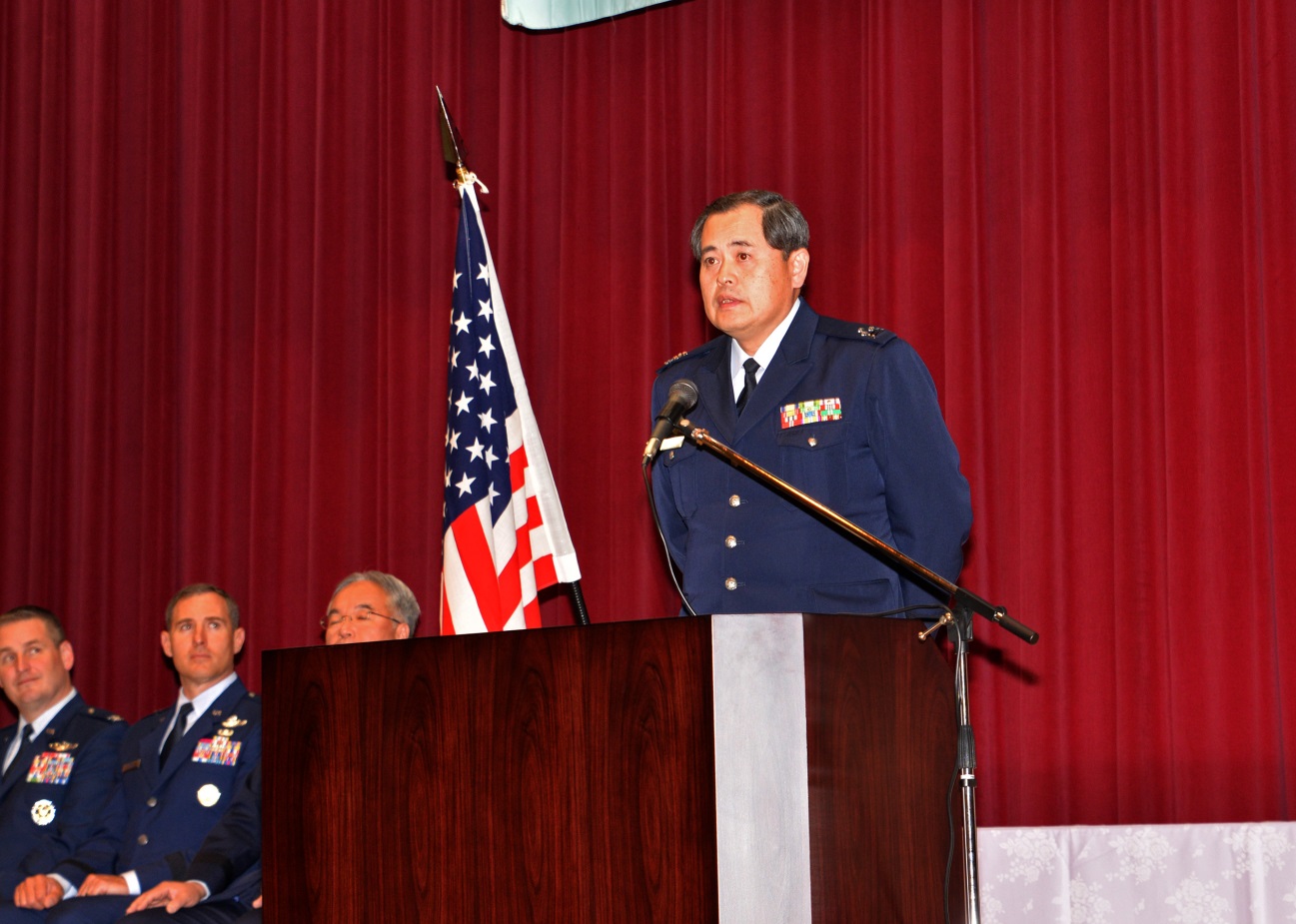 作戦システム運用隊司令　鎌田修一１佐
航空気象群司令　塩田修弘１佐
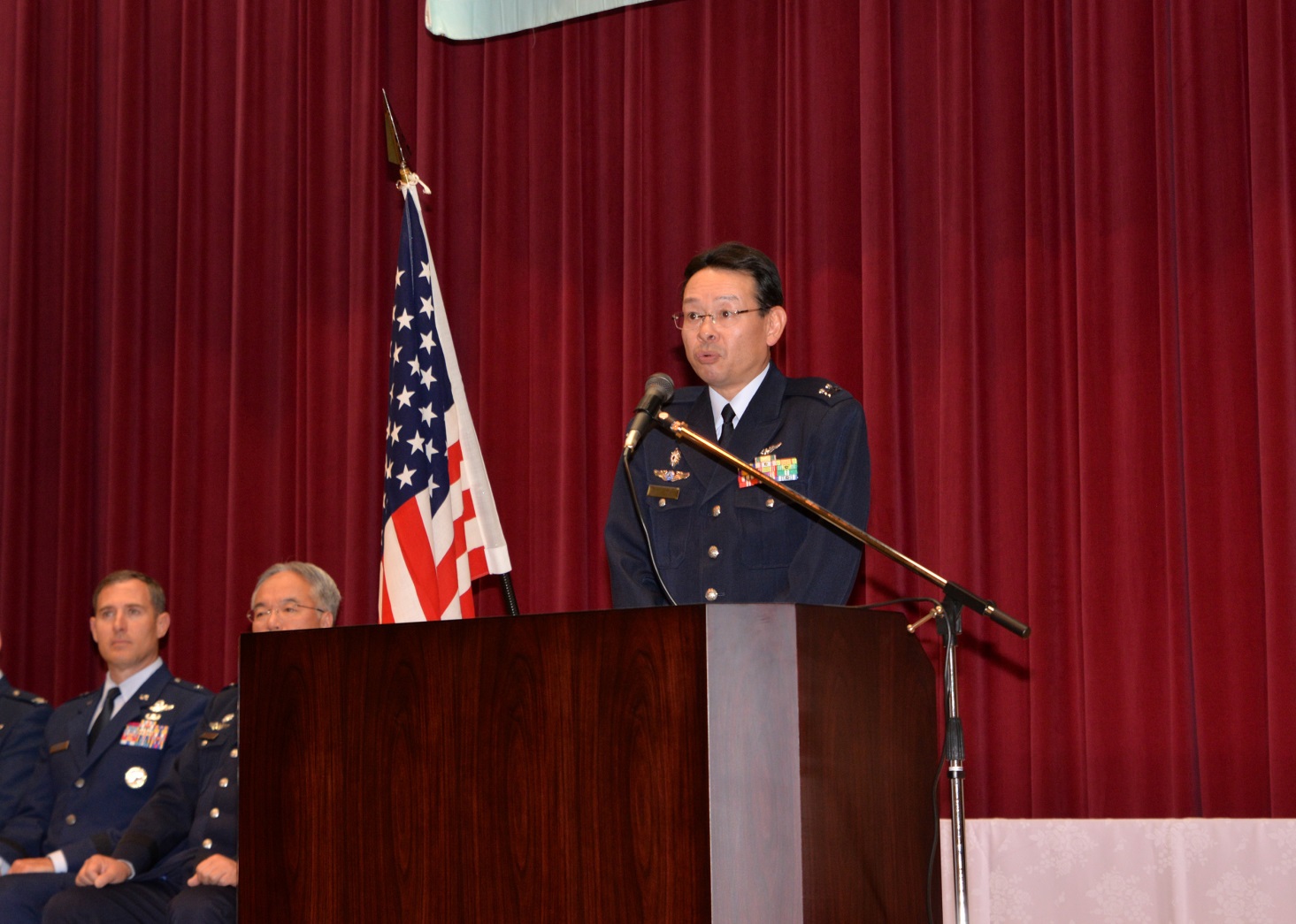 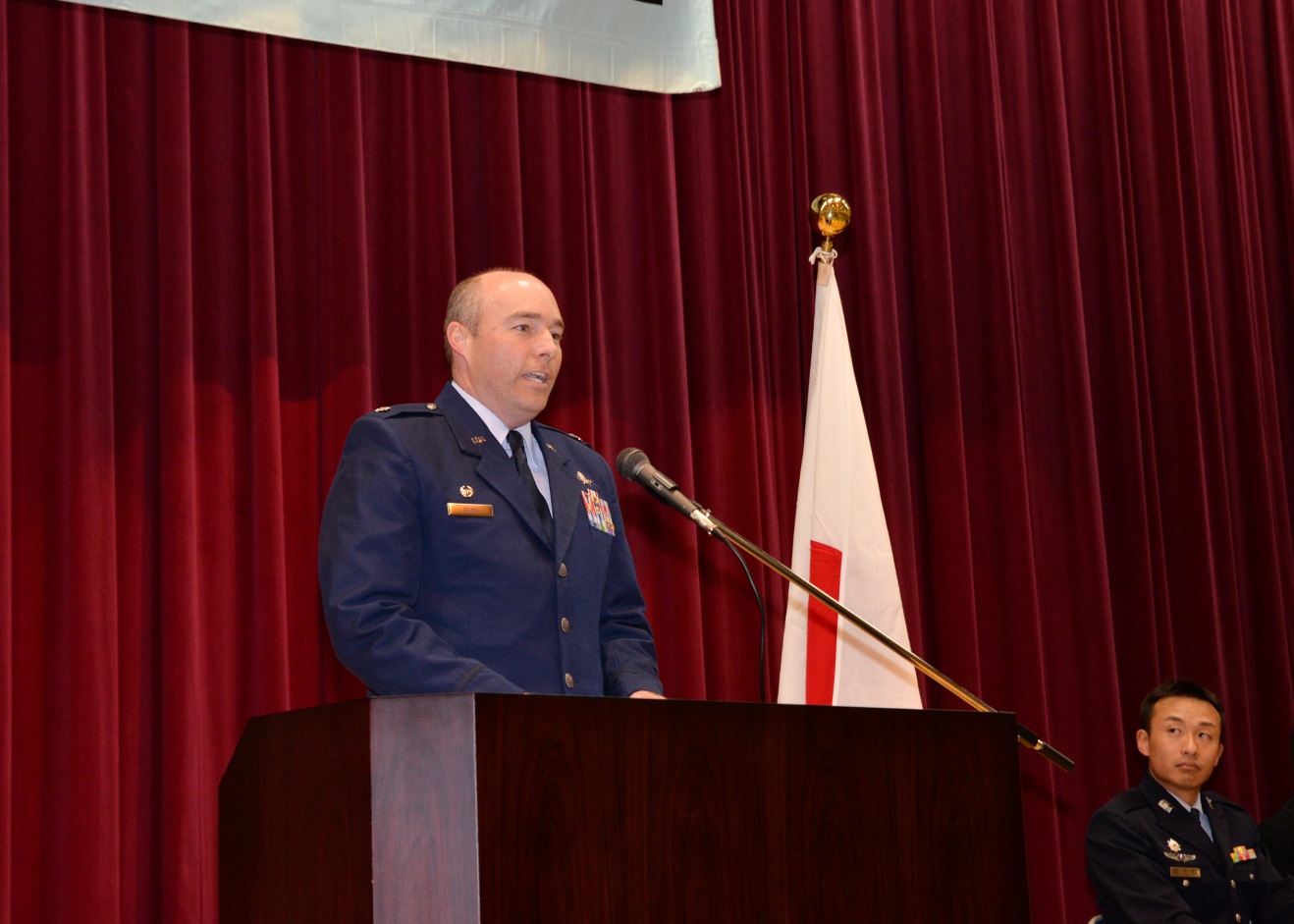 374Comm. Sq. CC, Lt Col David Blau
中警団司監理部長 　石戸谷圭介２佐
横田
米空軍側主要参加者
第５空軍副司令官：　デビッド・クラム准将
Vice Commander, 5th Air Force, BGen David A. Krumm
第３７４空輸航空団司令官　ダグラス・デラマター大佐
Commander, 374th Airlift Wing, Col Douglas C. Delamater
通信中隊長：　デビッド・ブラウ中佐 
Communications Squadron Commander, Lt Col David Blau
横田
賞状と記念楯授与
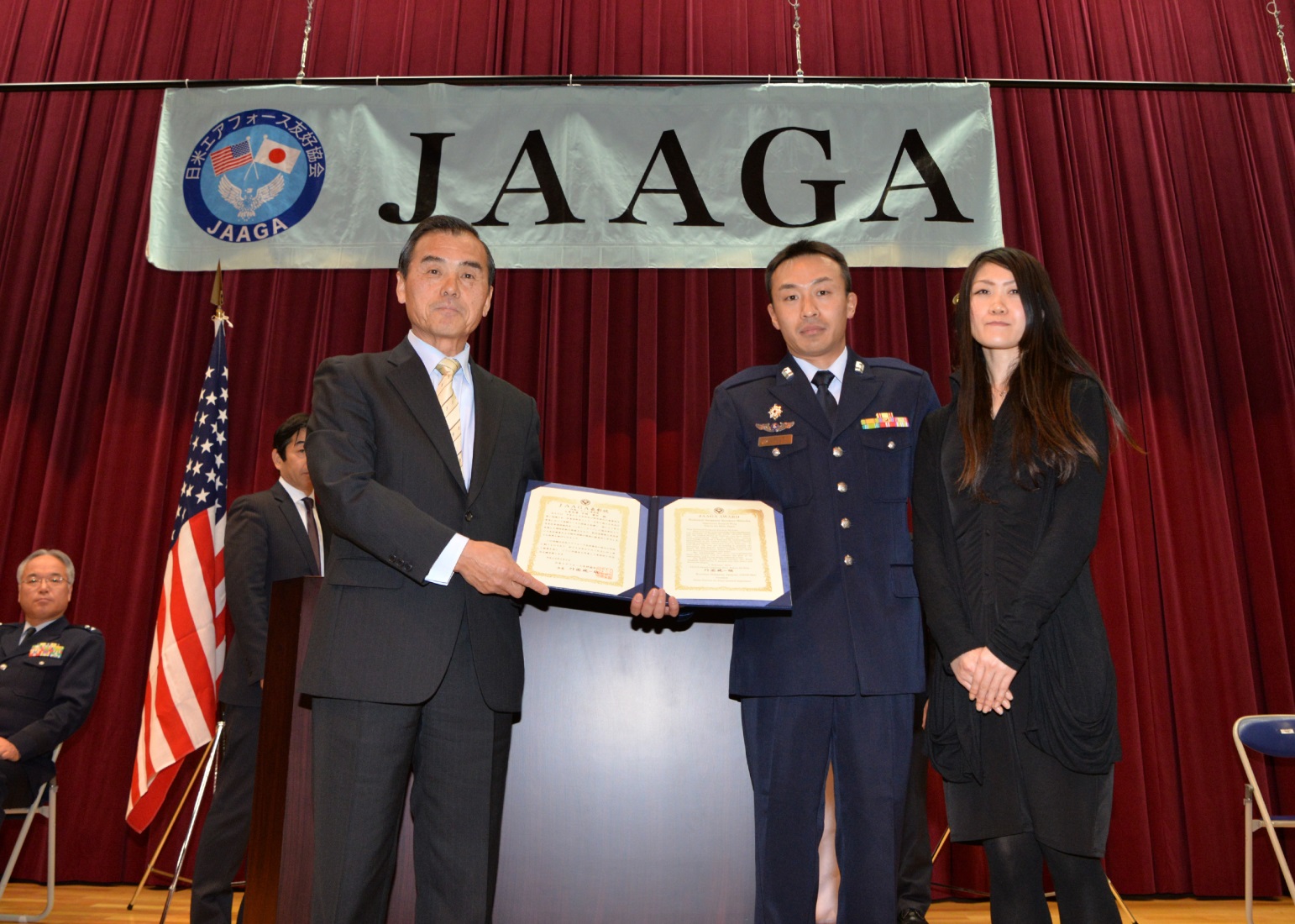 菊川副会長　　平岡２曹夫妻
横田
賞状と記念楯授与
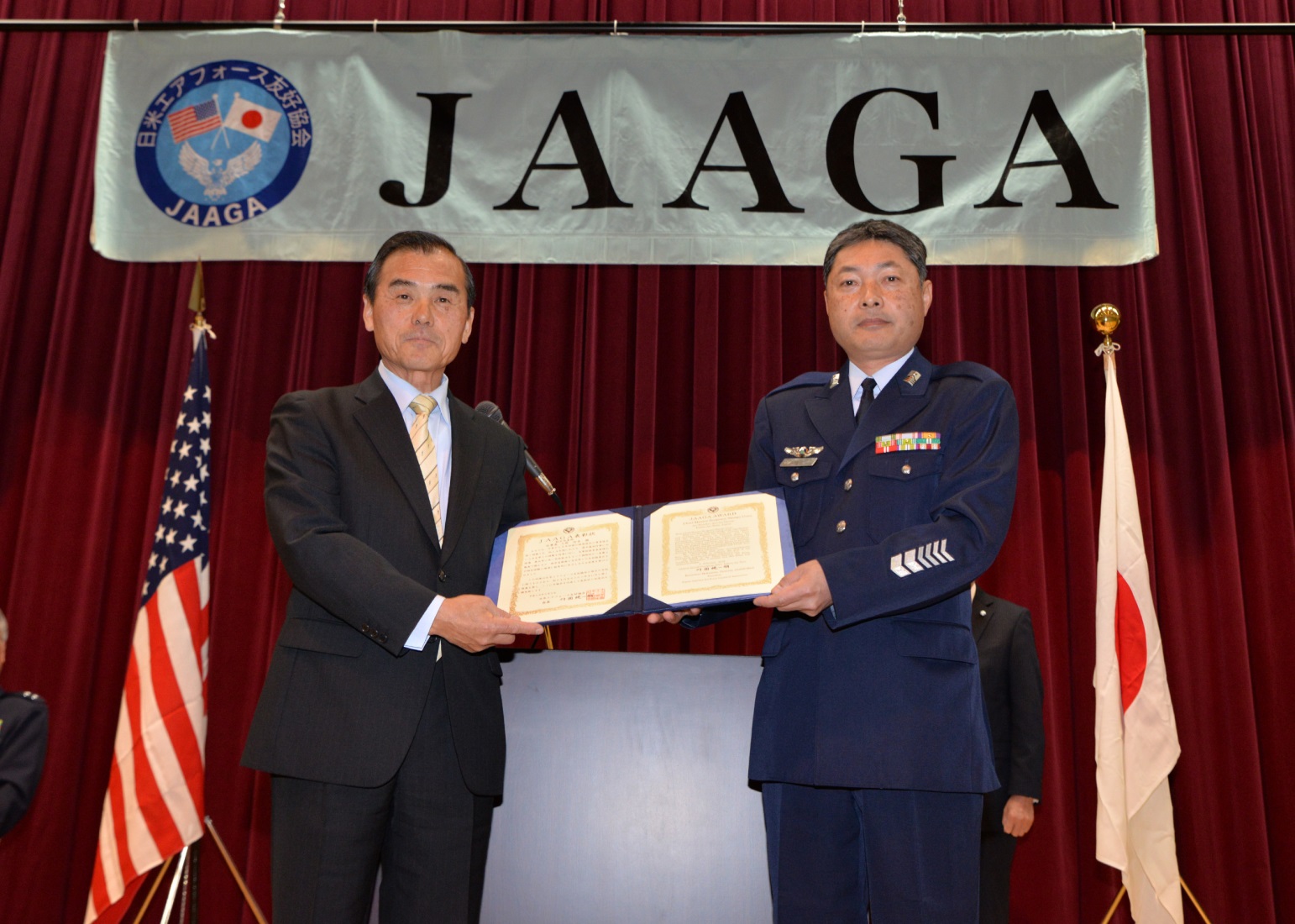 菊川副会長　　上野曹長
横田
賞状と記念楯授与
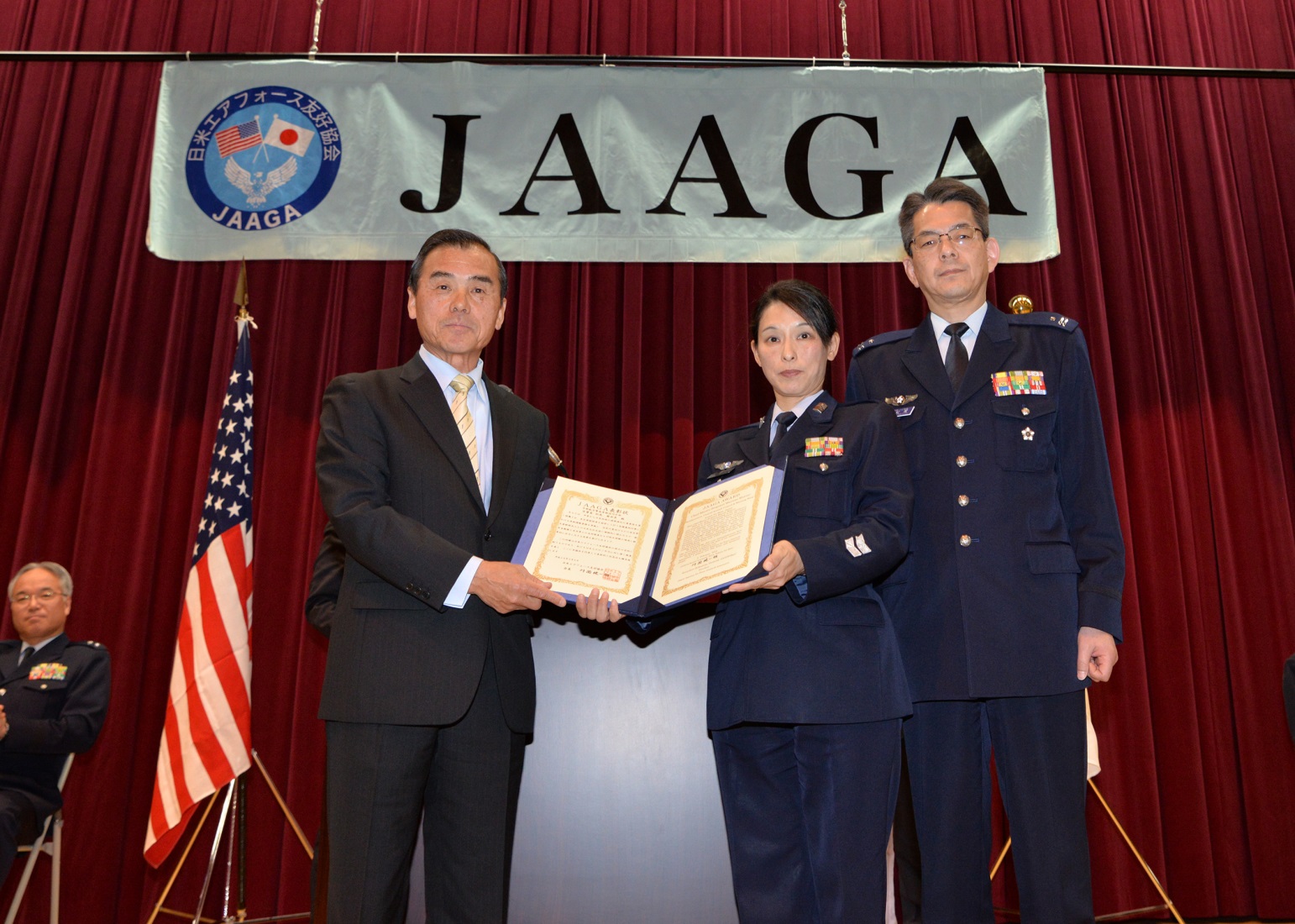 菊川副会長　　松尾曹長・松尾３佐夫妻
横田
賞状と記念楯授与
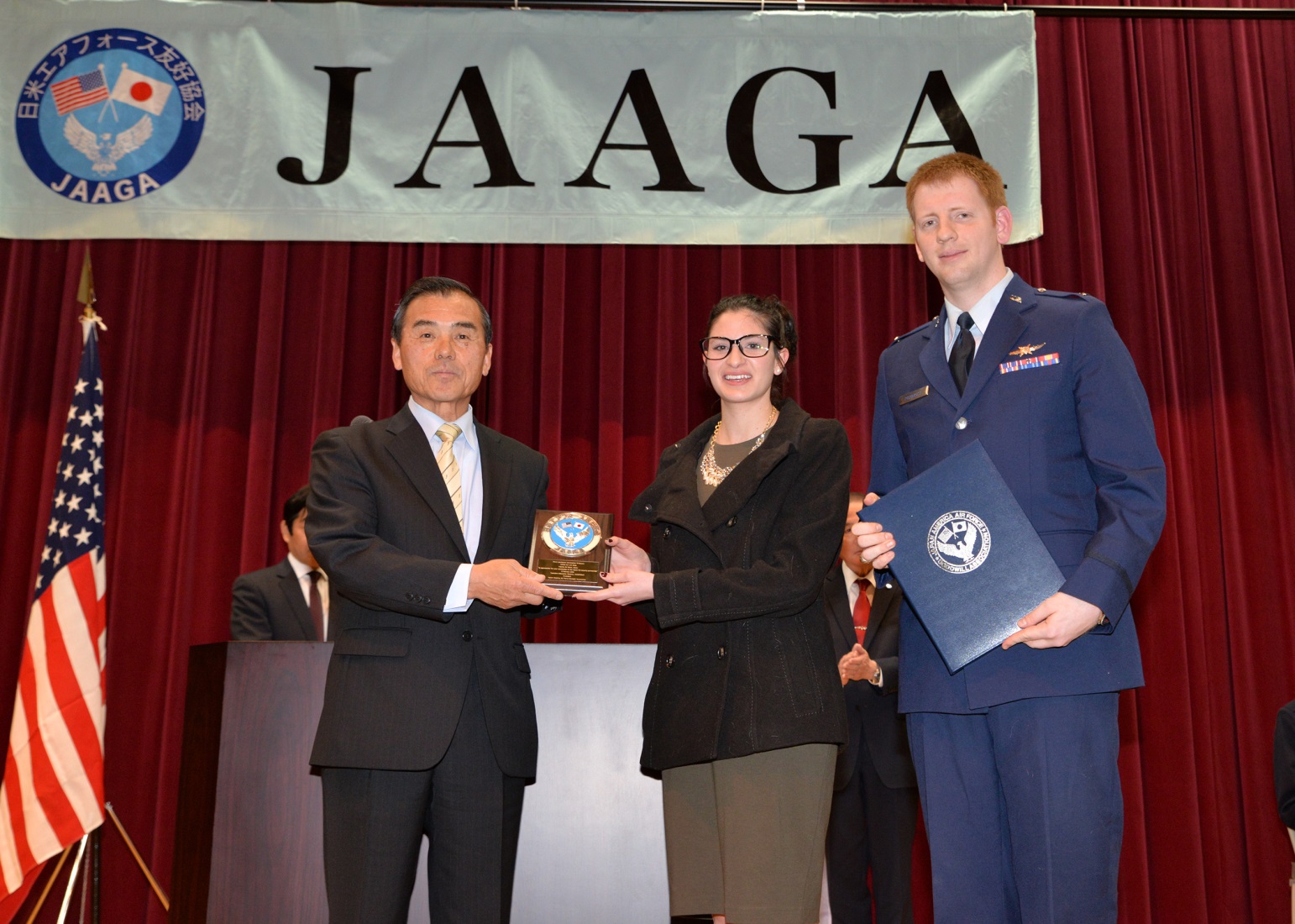 菊川副会長　　プロバスコ中尉夫妻
横田
授賞者及び関係上司
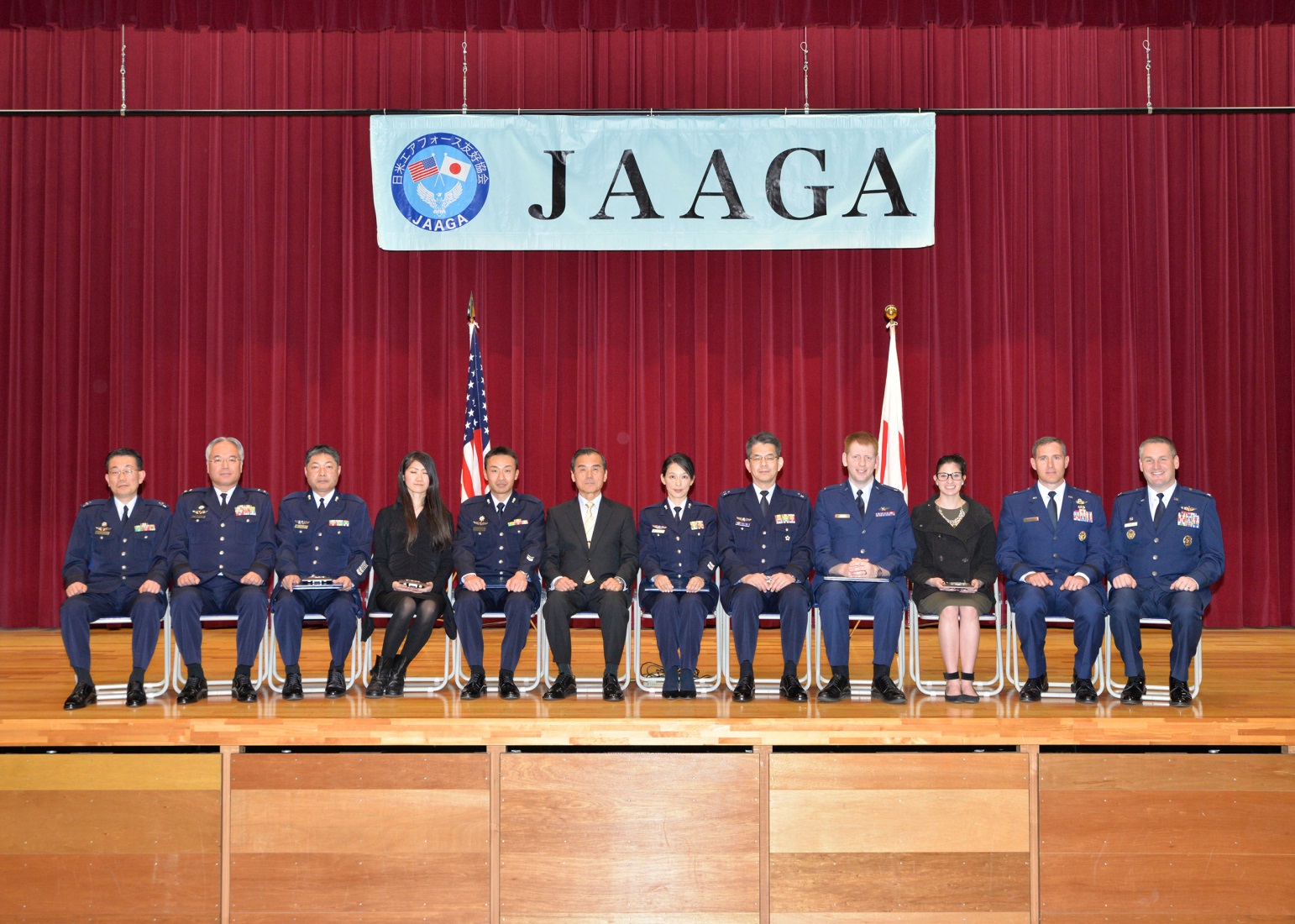 横田
関係者全員集合
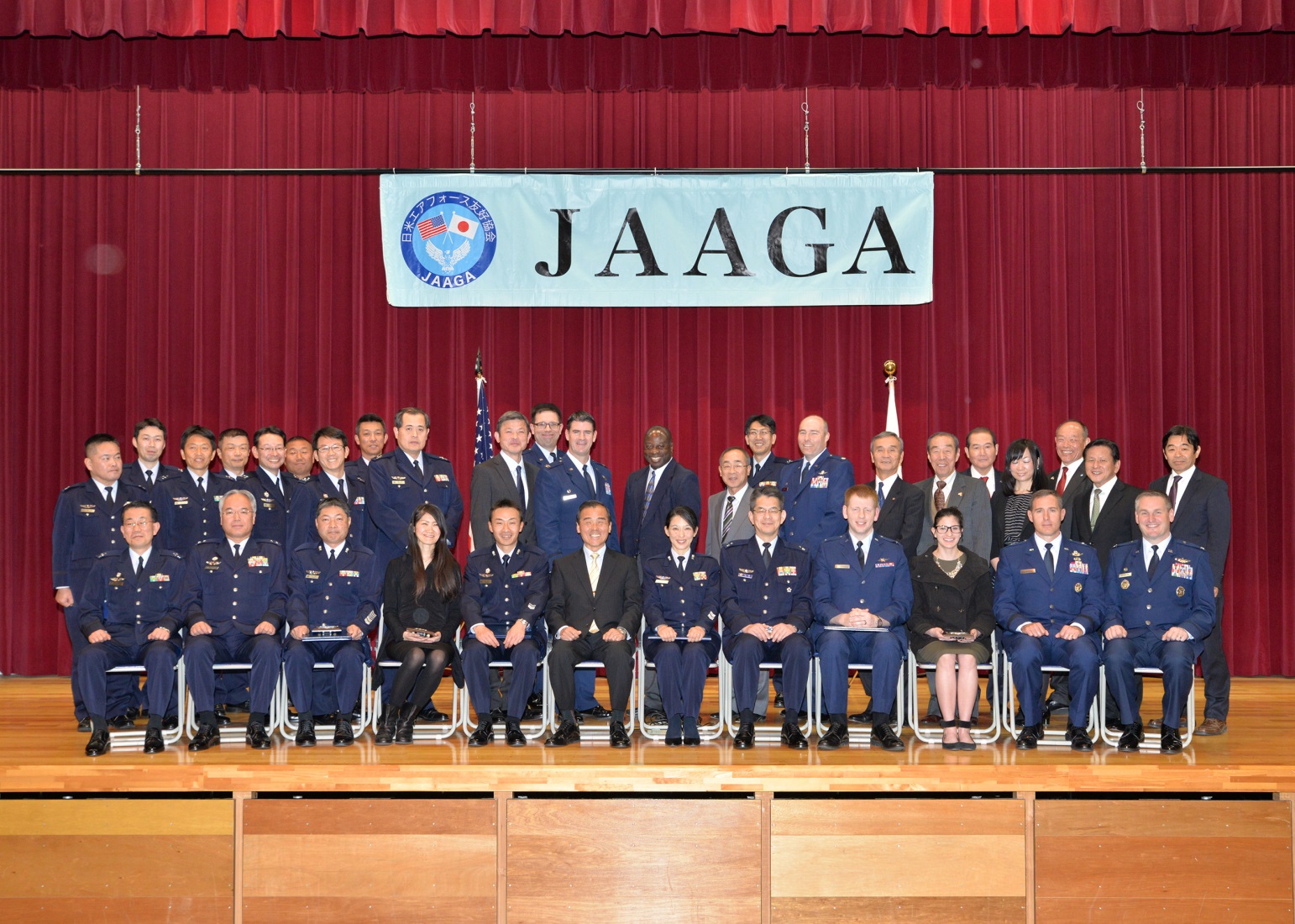 横田
副会長挨拶
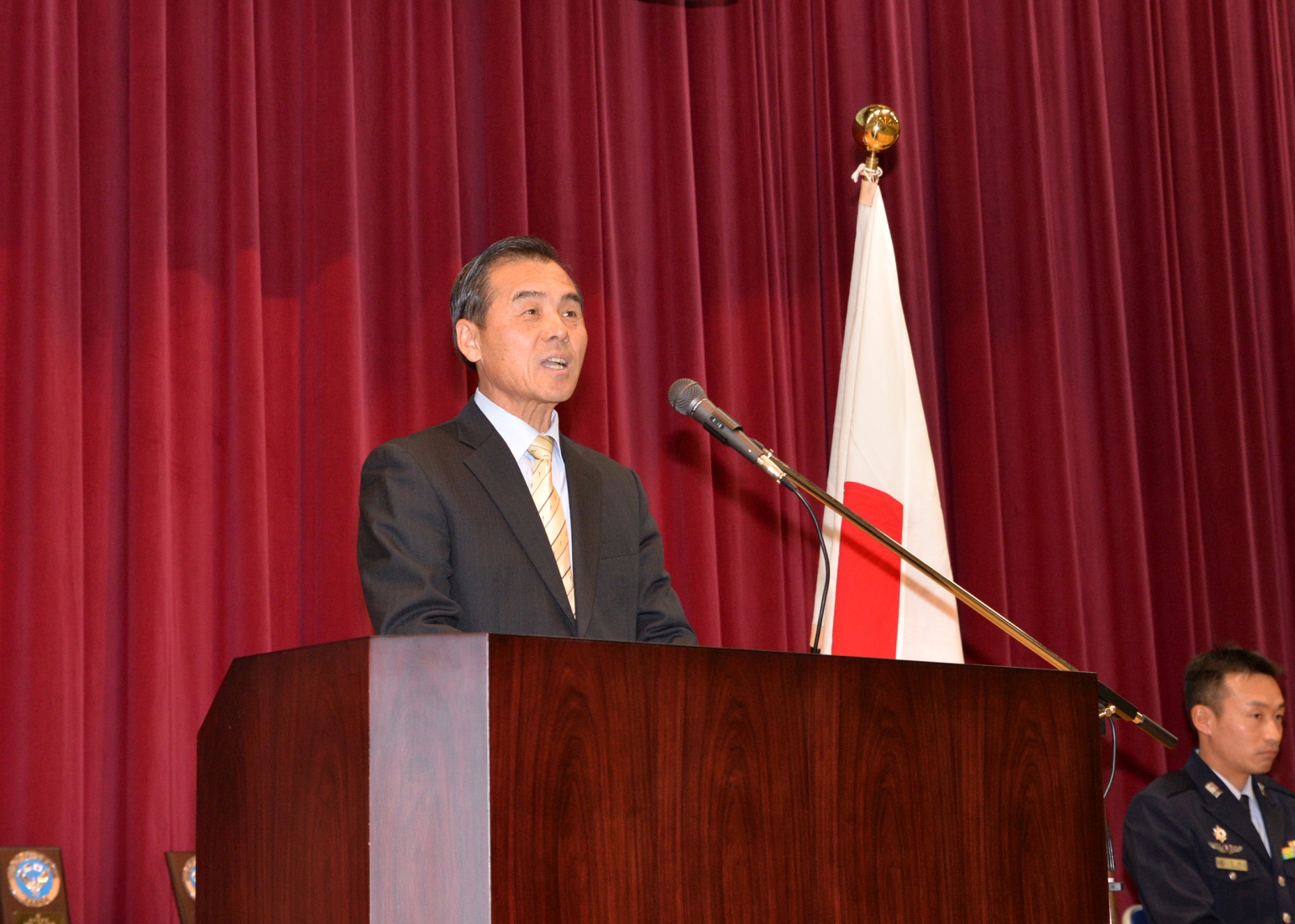 菊川JAAGA副会長
横田
英語での被表彰者挨拶
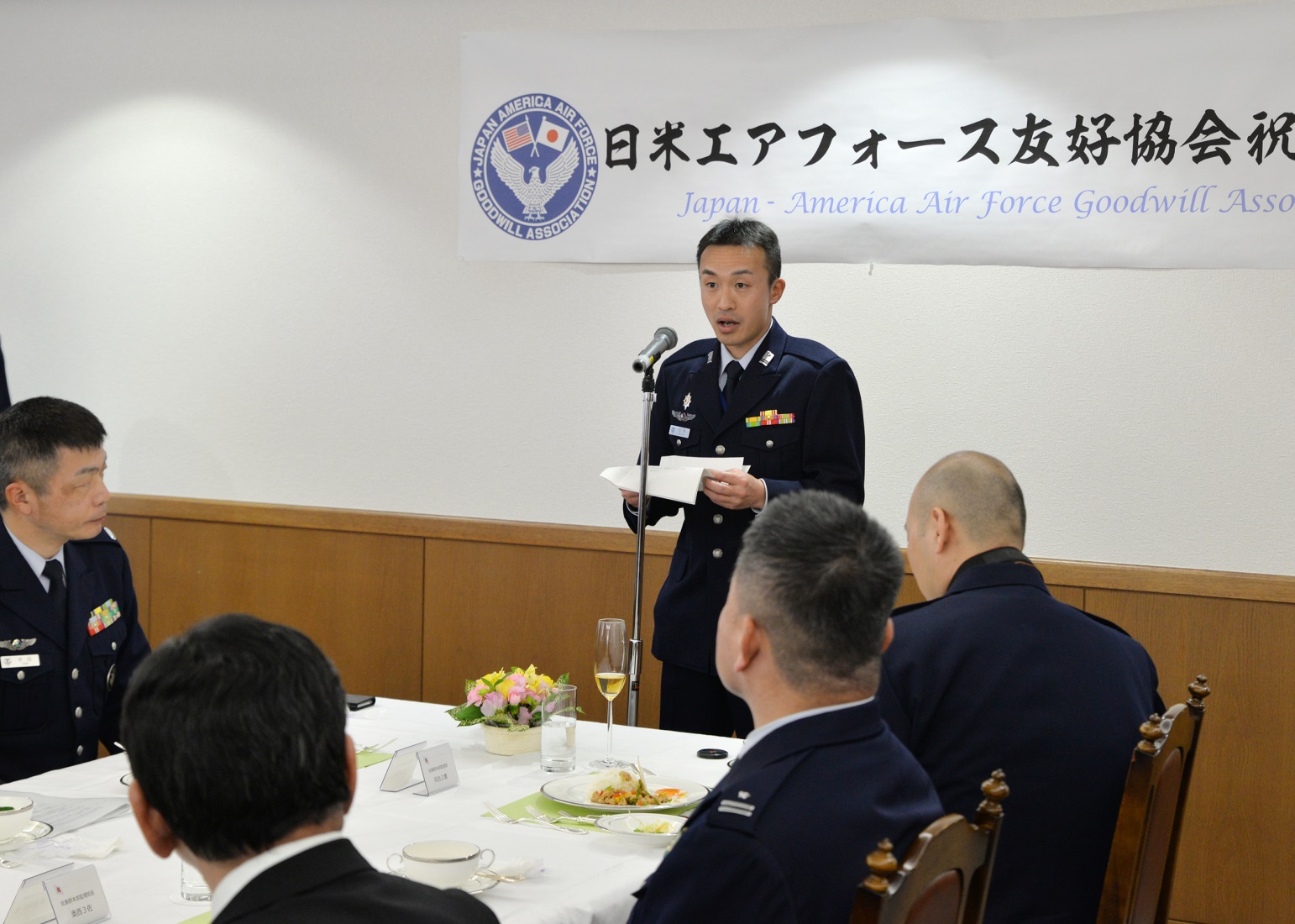 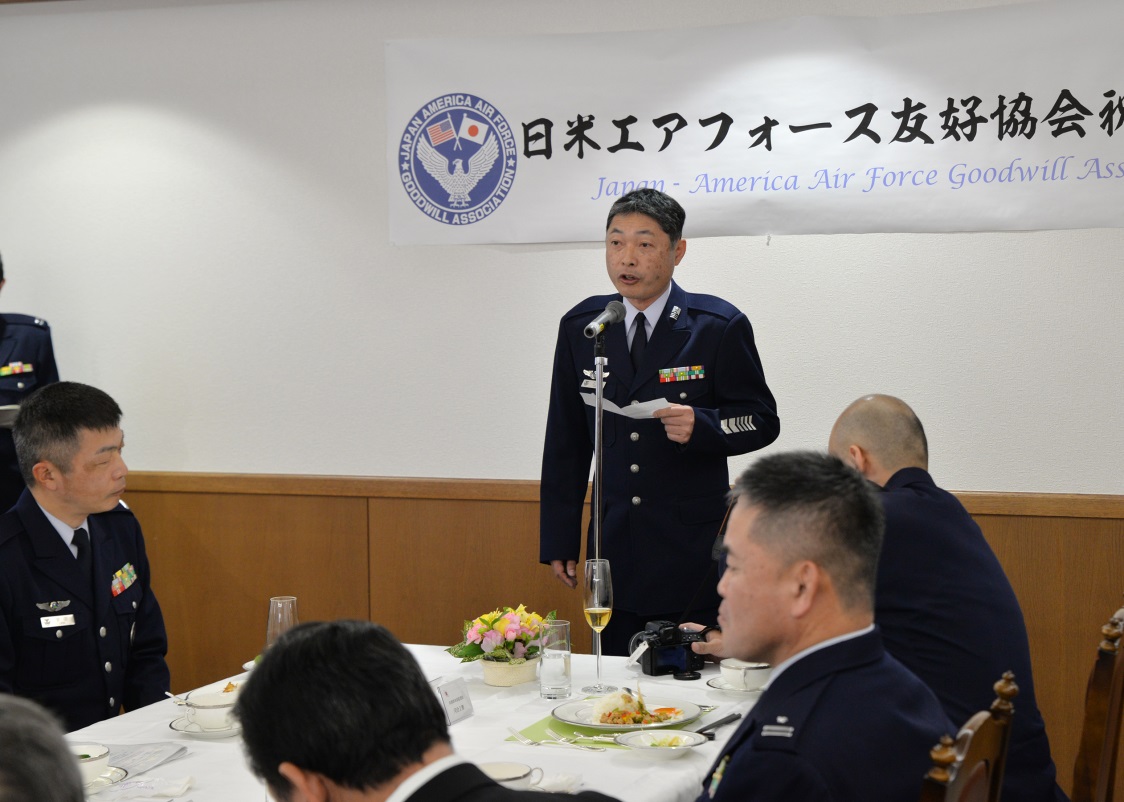 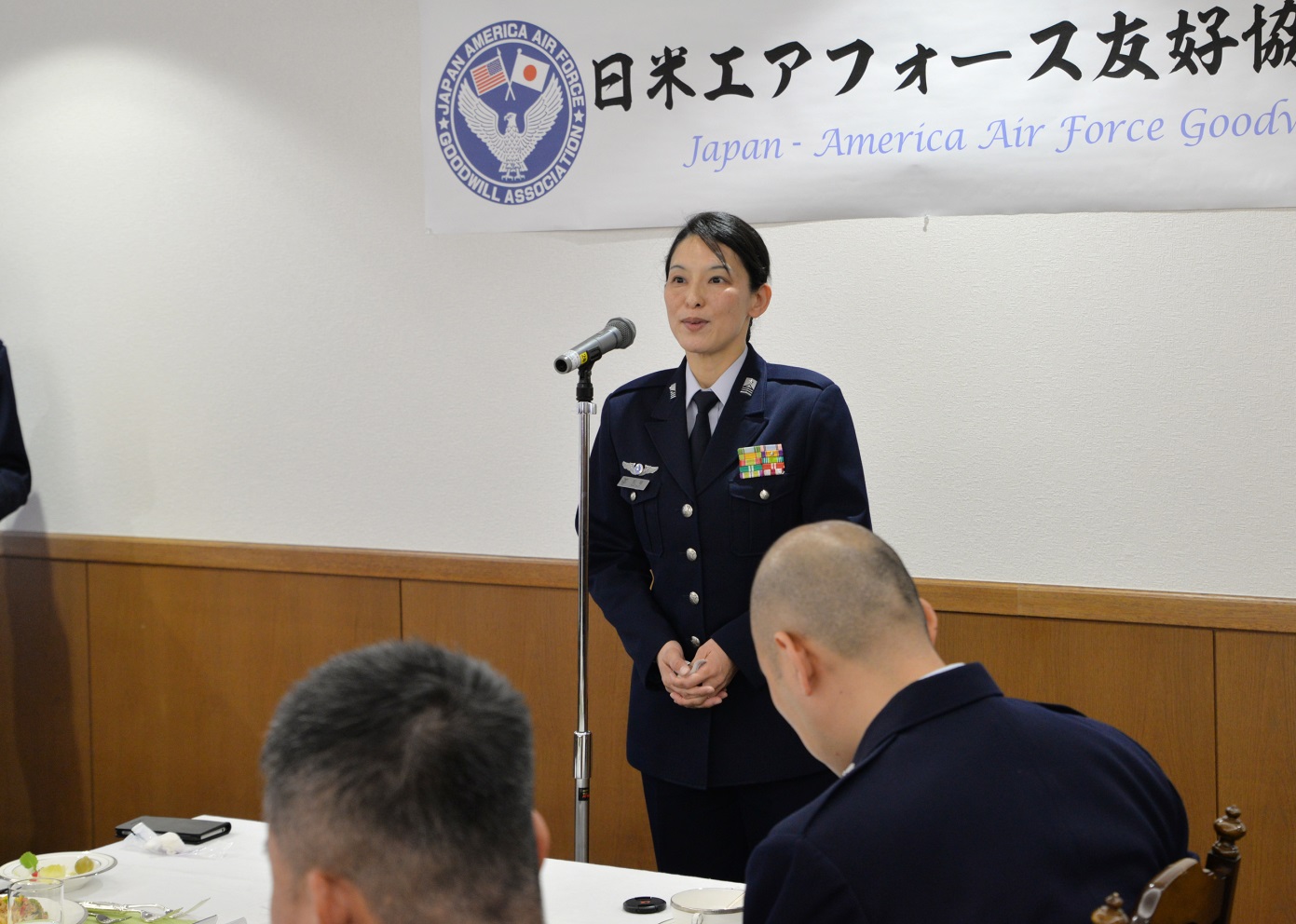 横田
祝賀会食場　将官宿舎レセプションルーム
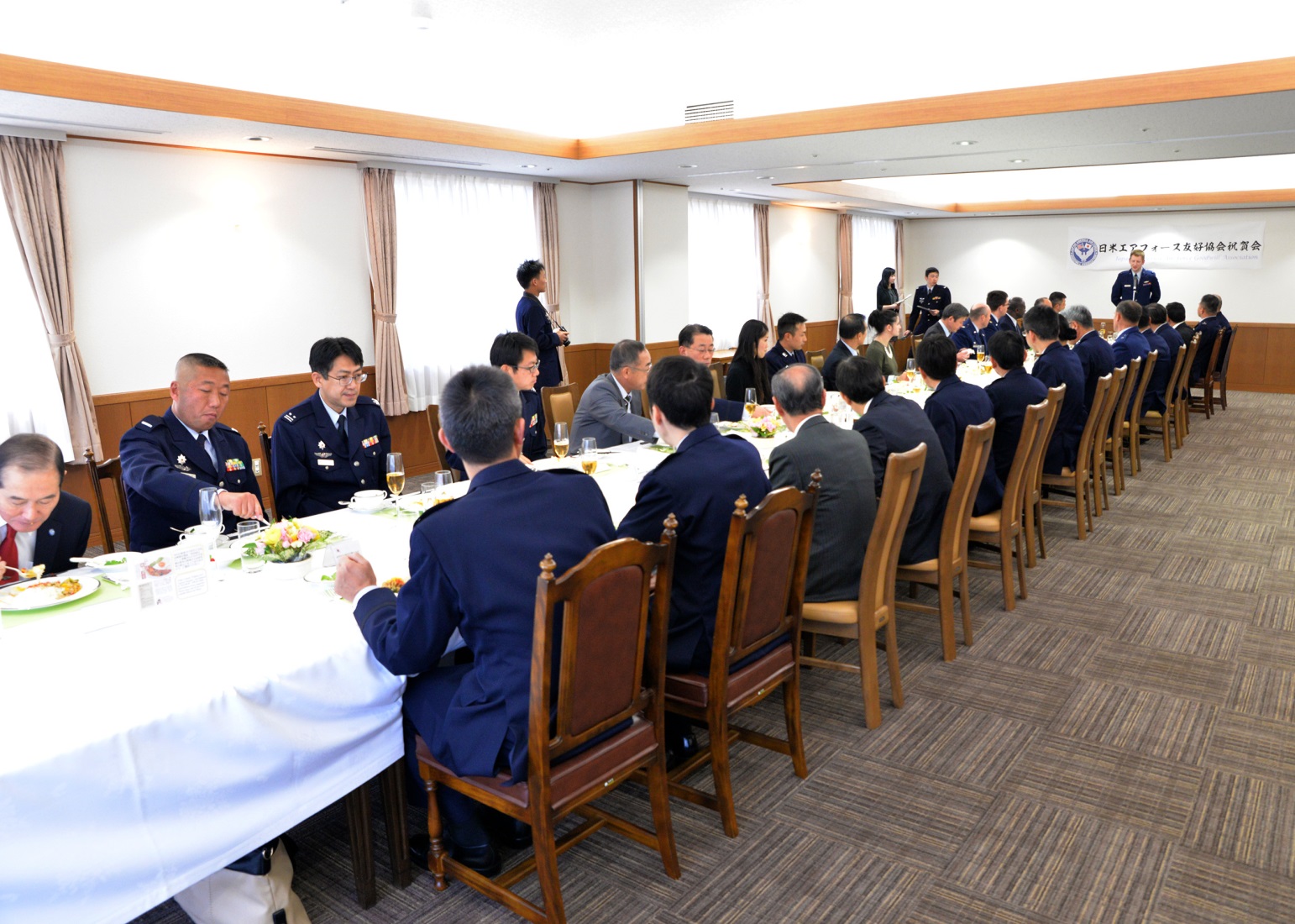 横田
平岡２曹創作のレシピによる食事
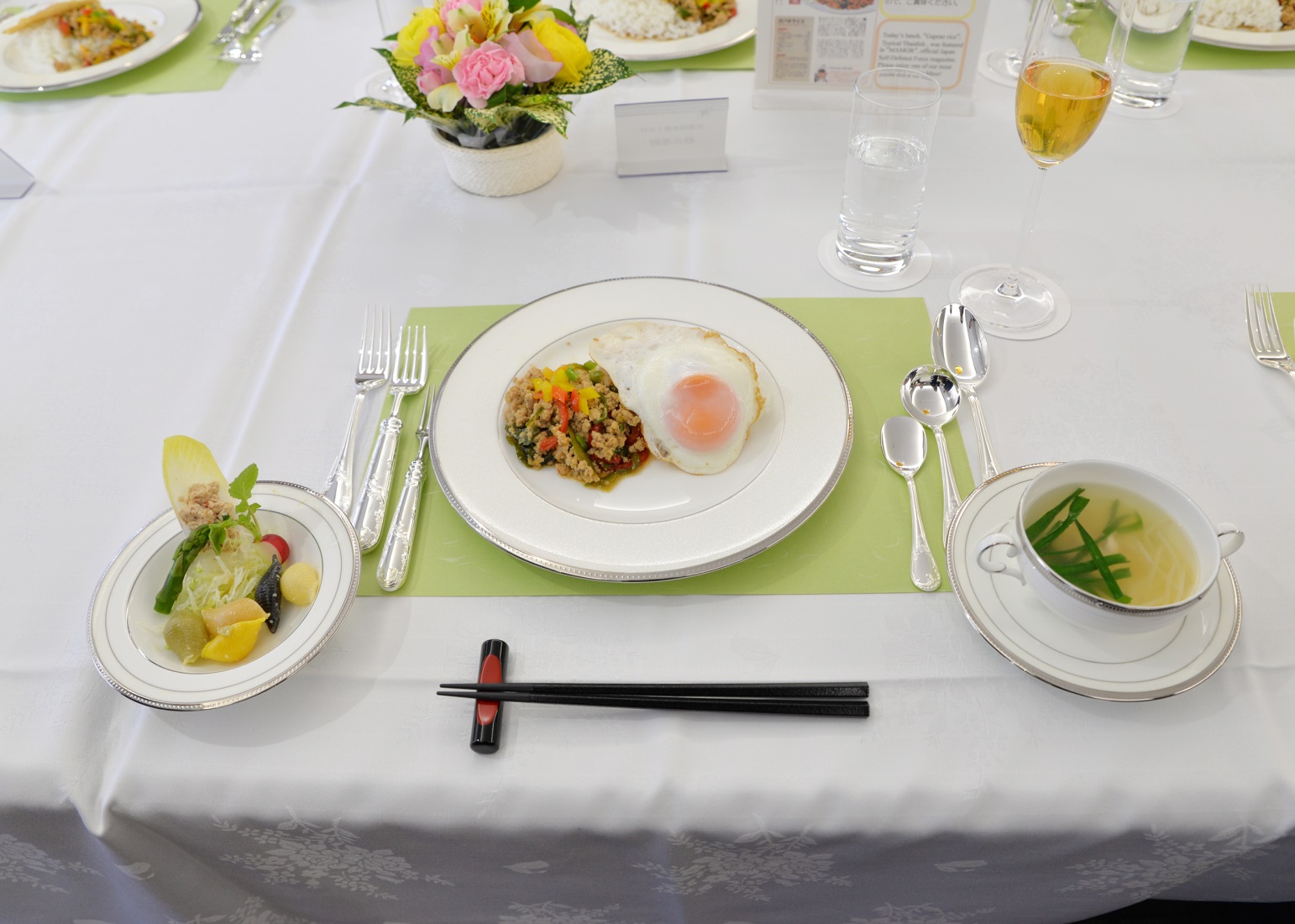 横田
担当理事挨拶
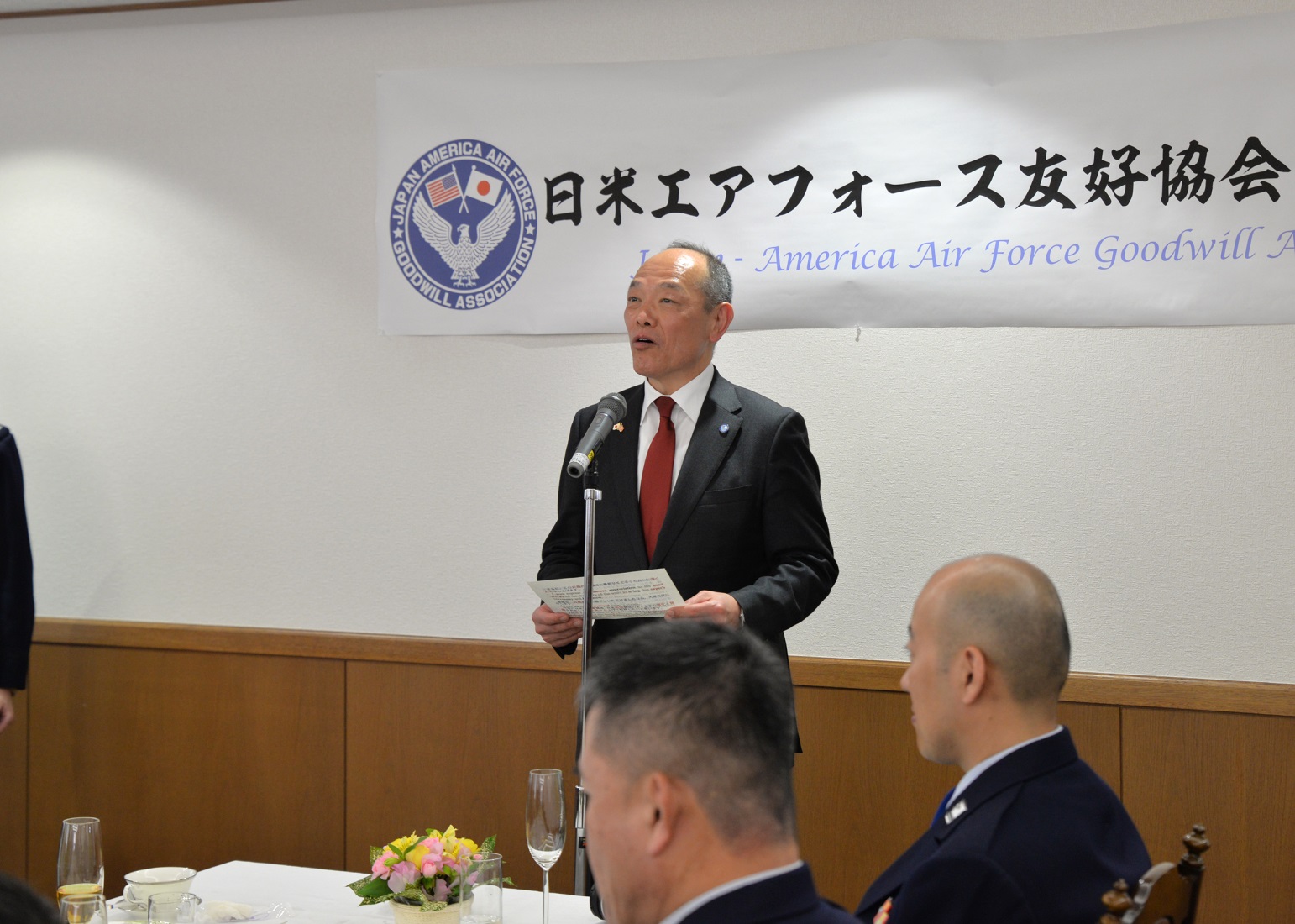